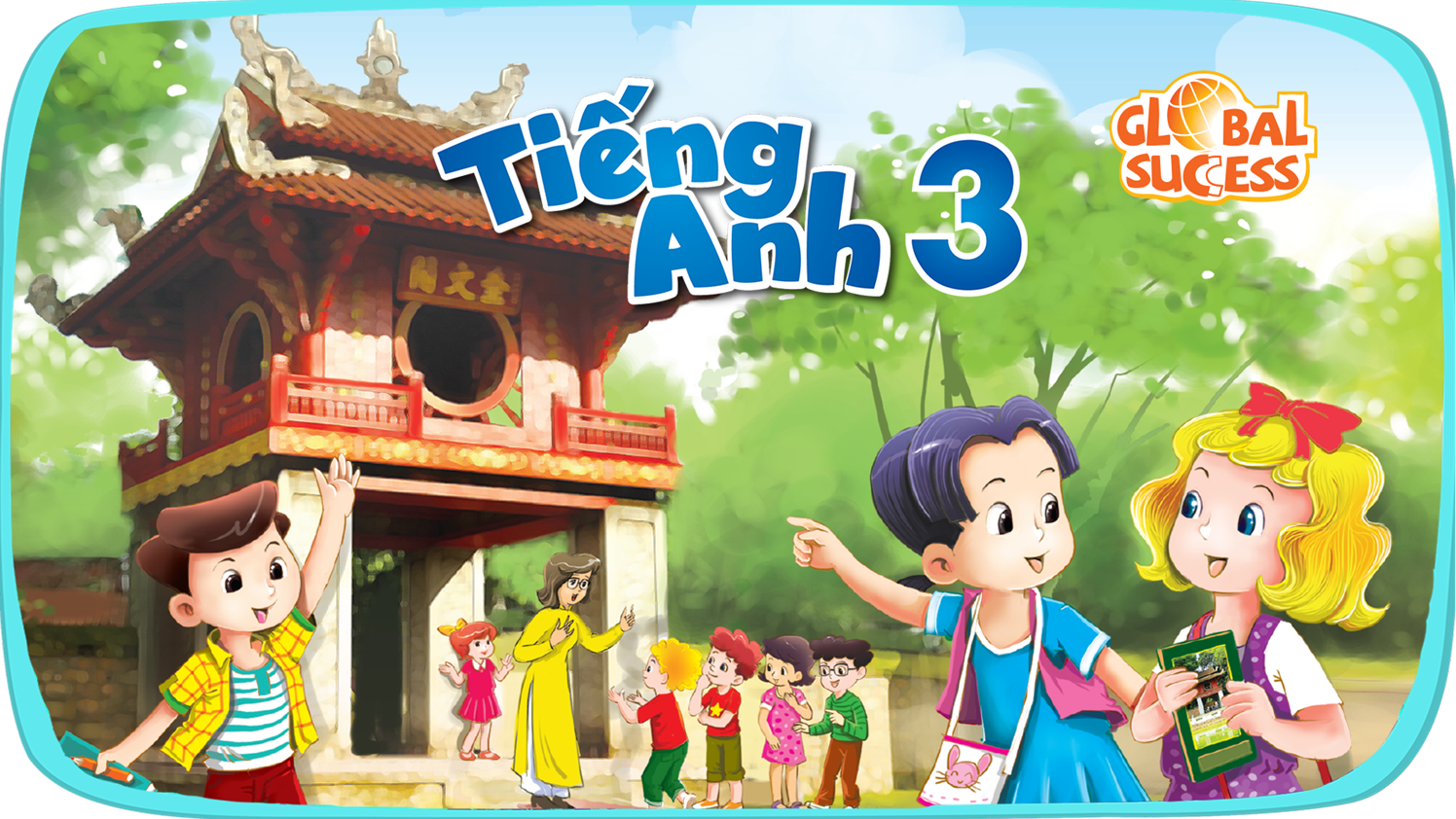 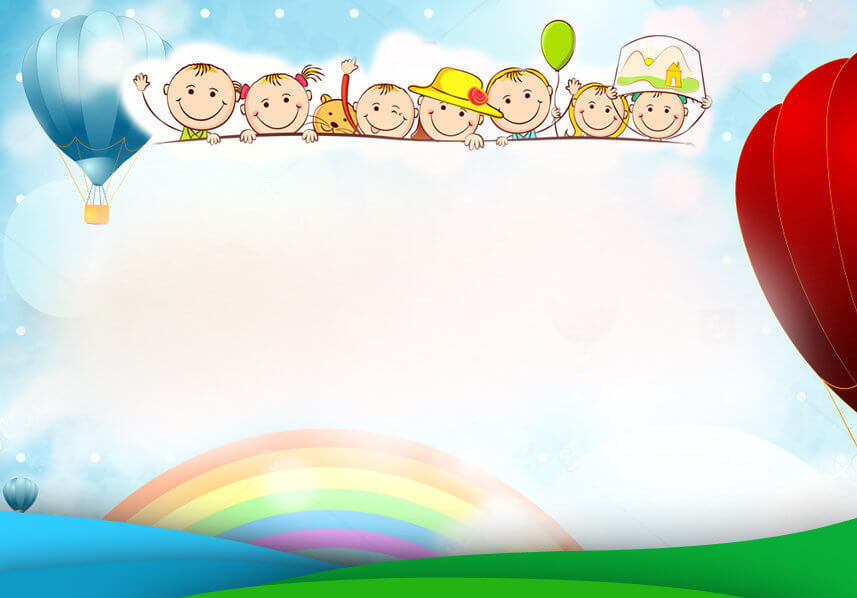 Warm up
Play a game: apple picking
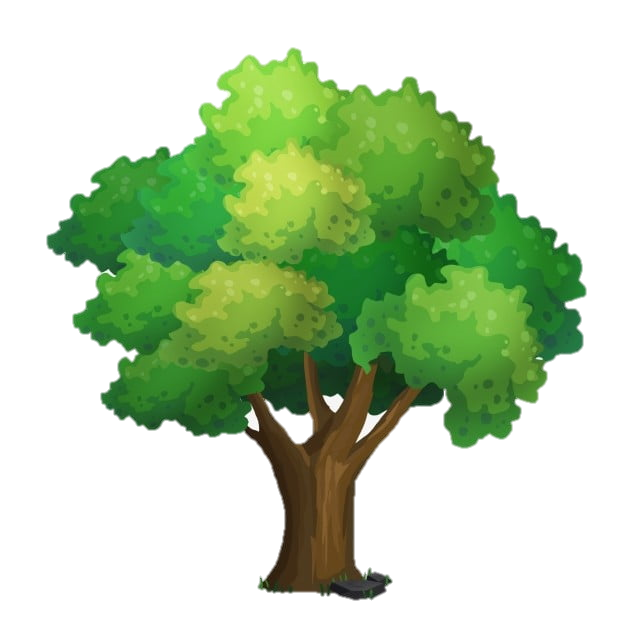 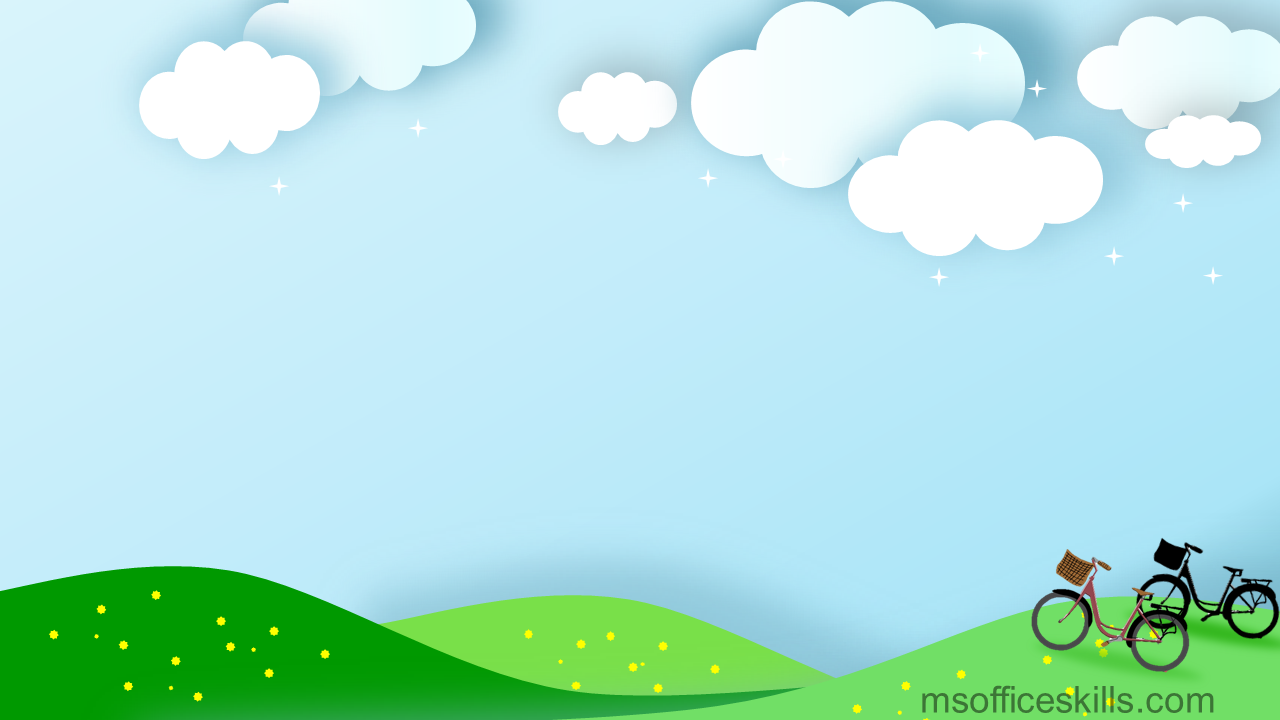 APPLE PICKING
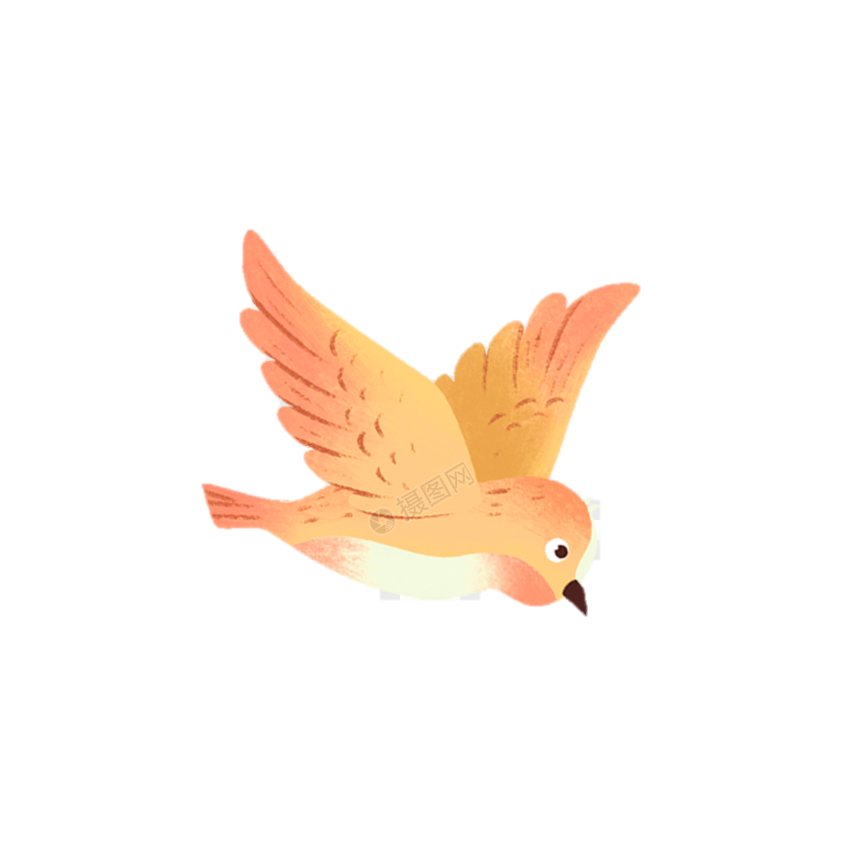 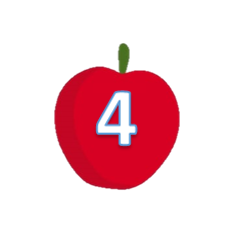 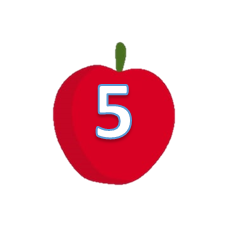 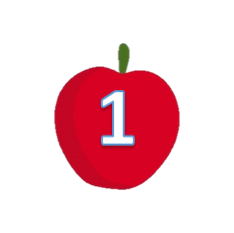 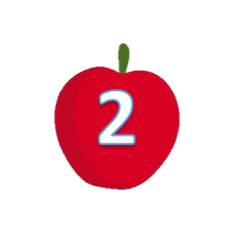 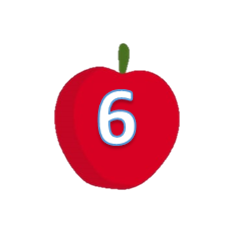 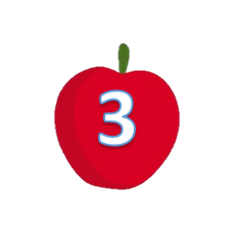 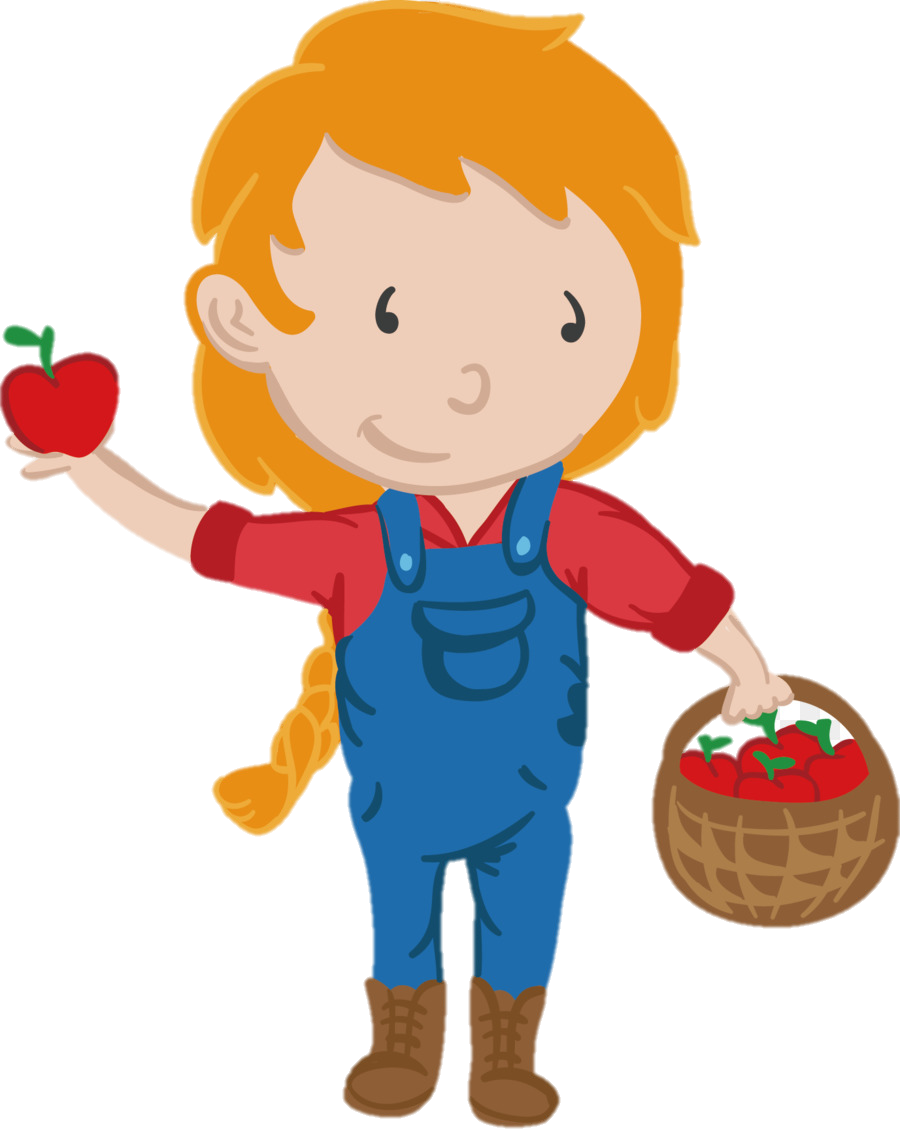 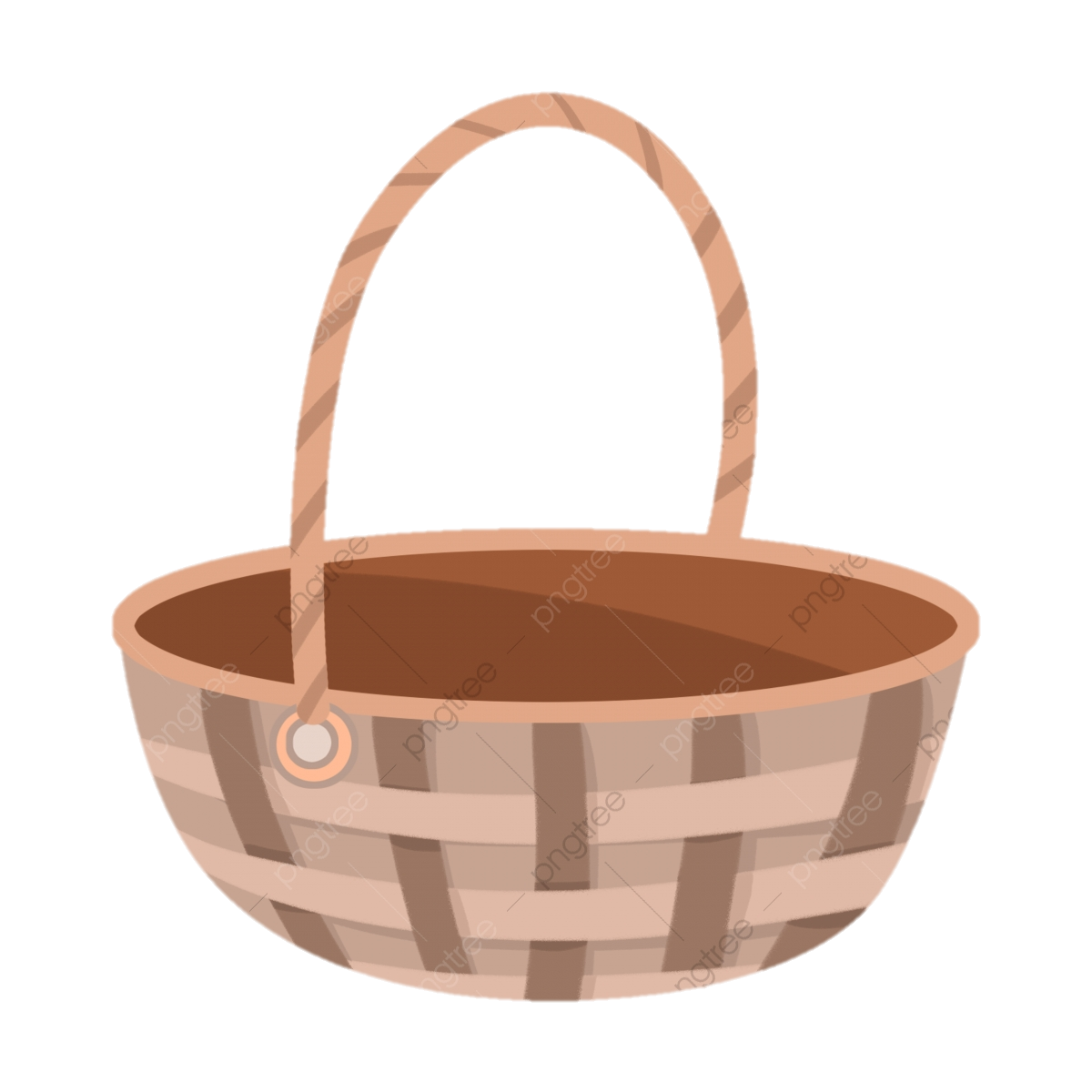 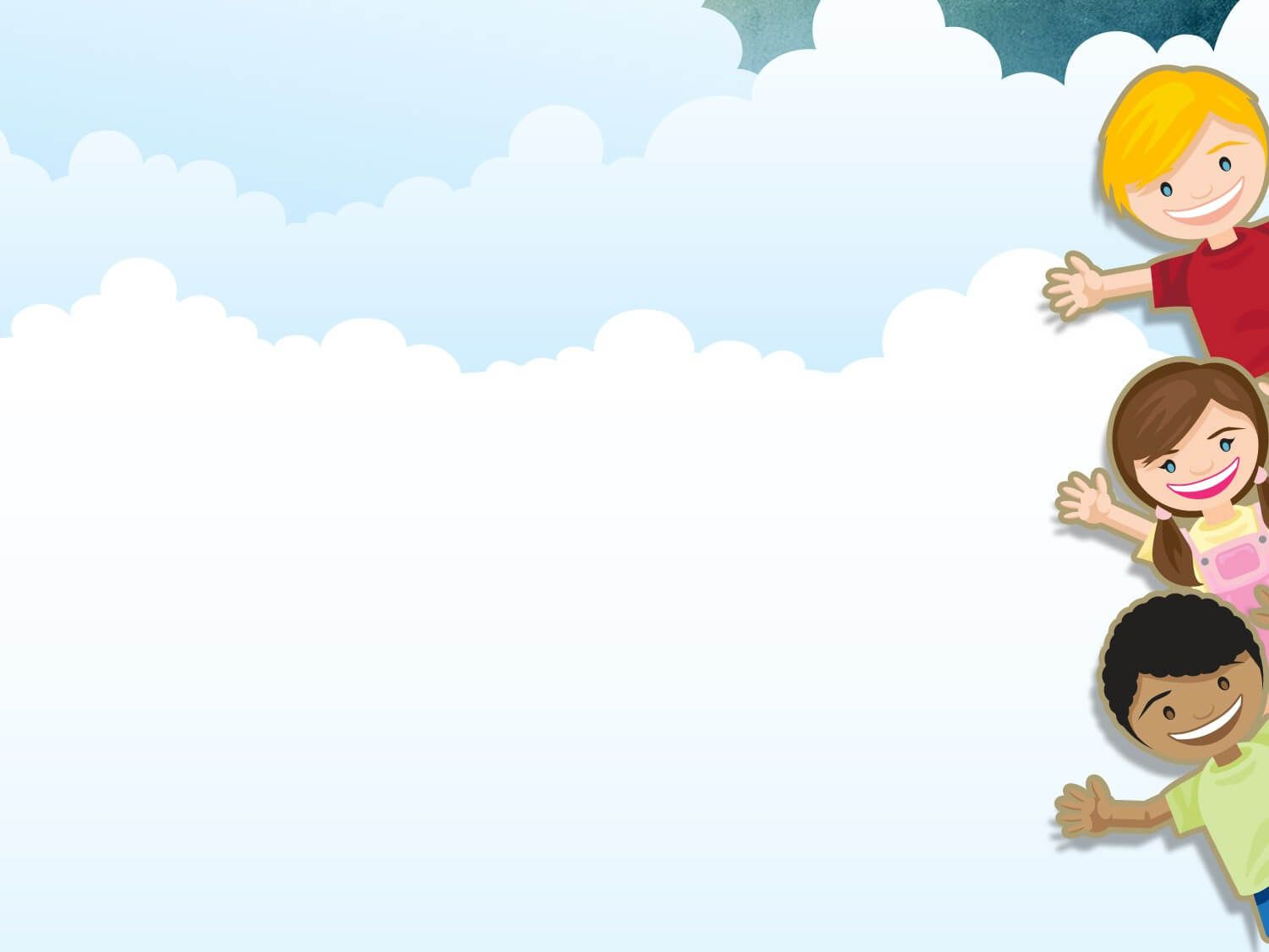 Question 1
What’s room?
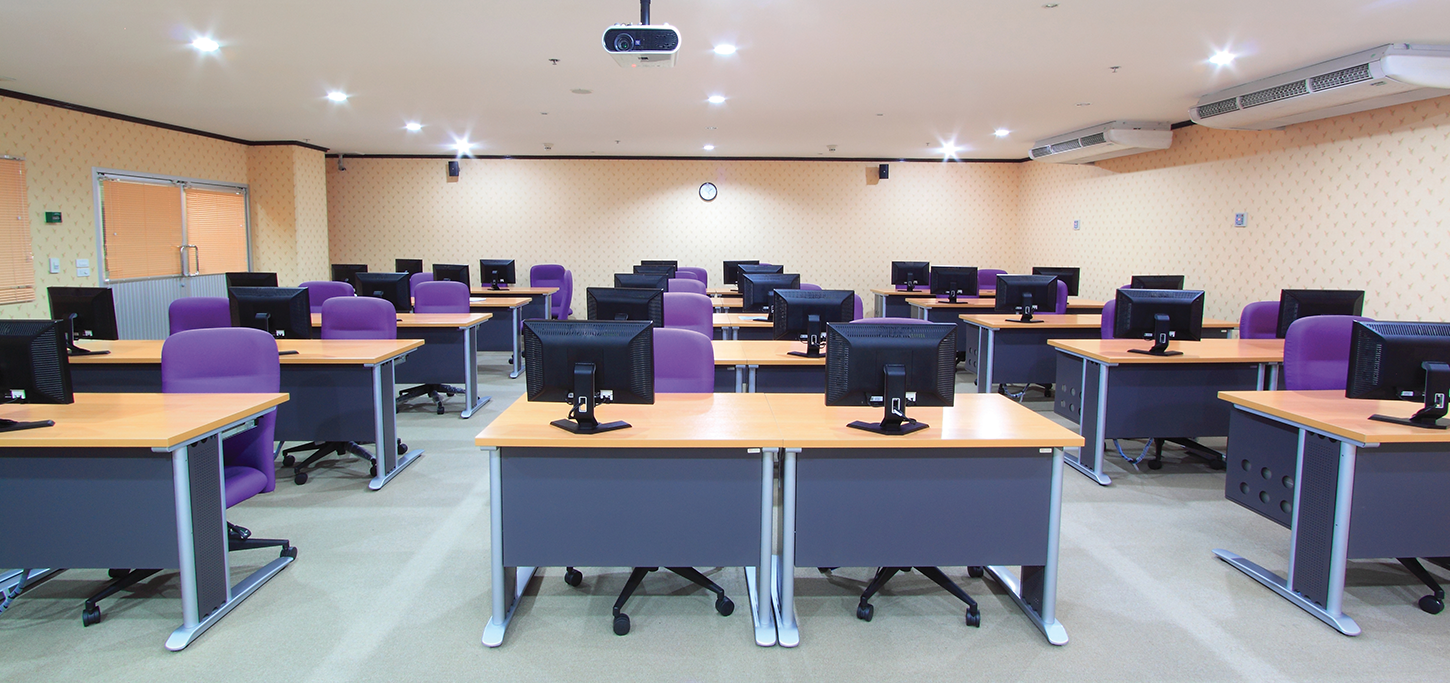 Computer room
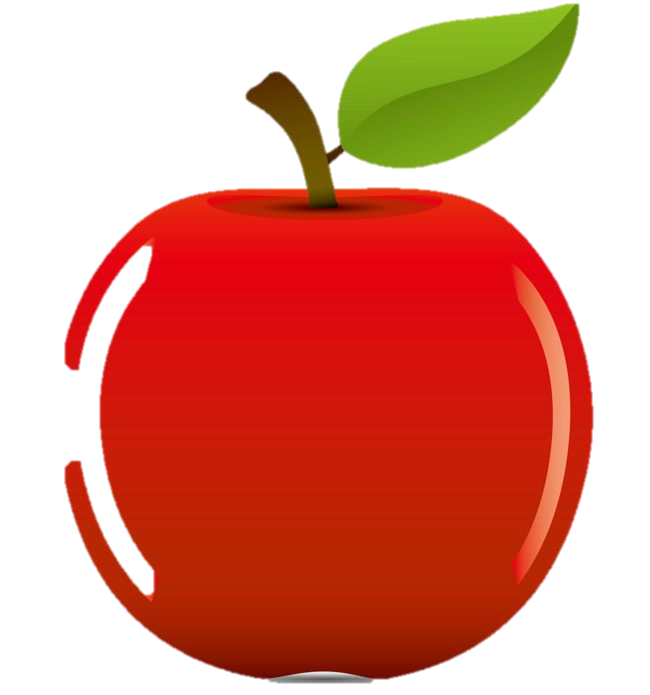 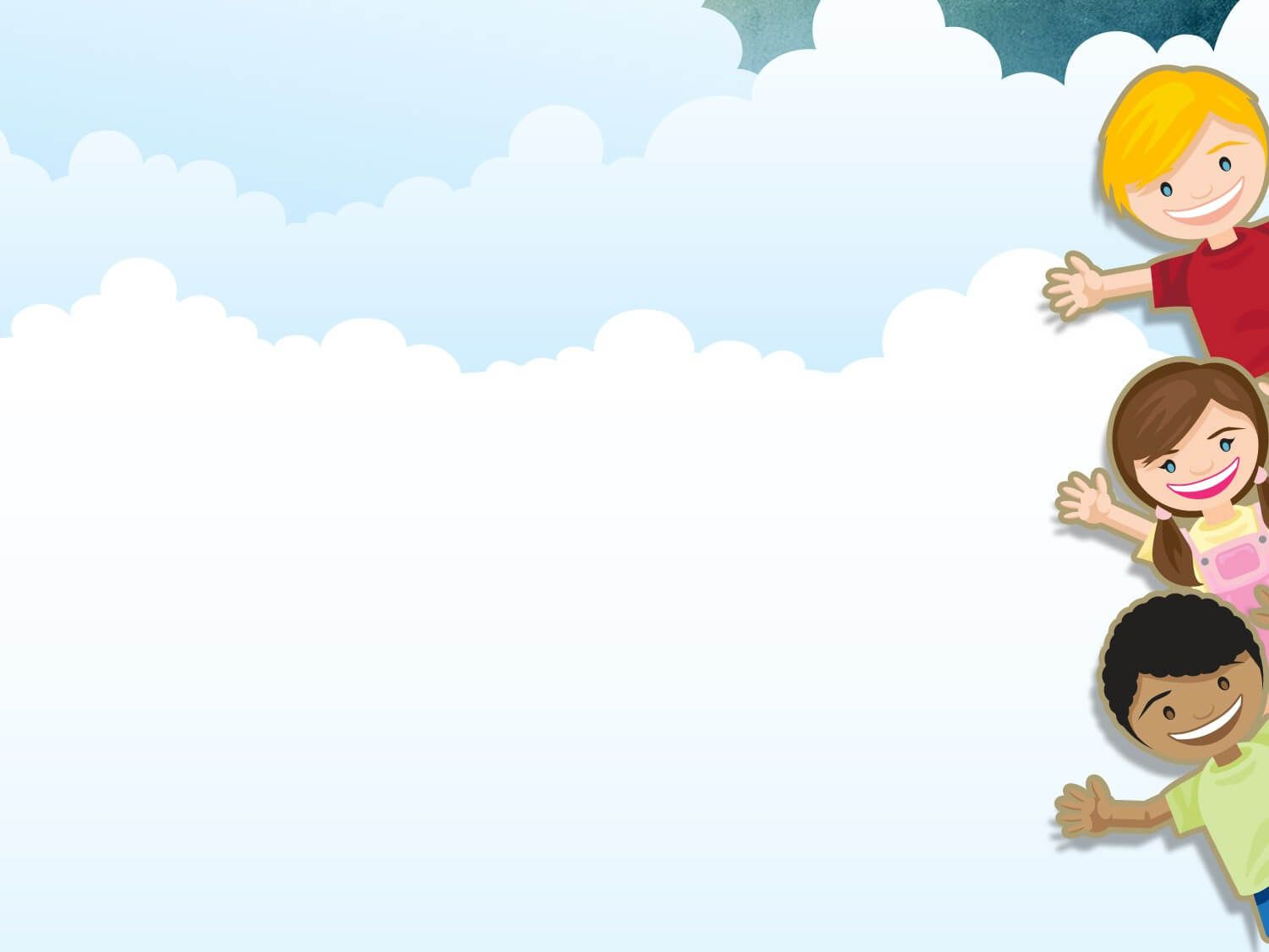 Question 2
What’s room?
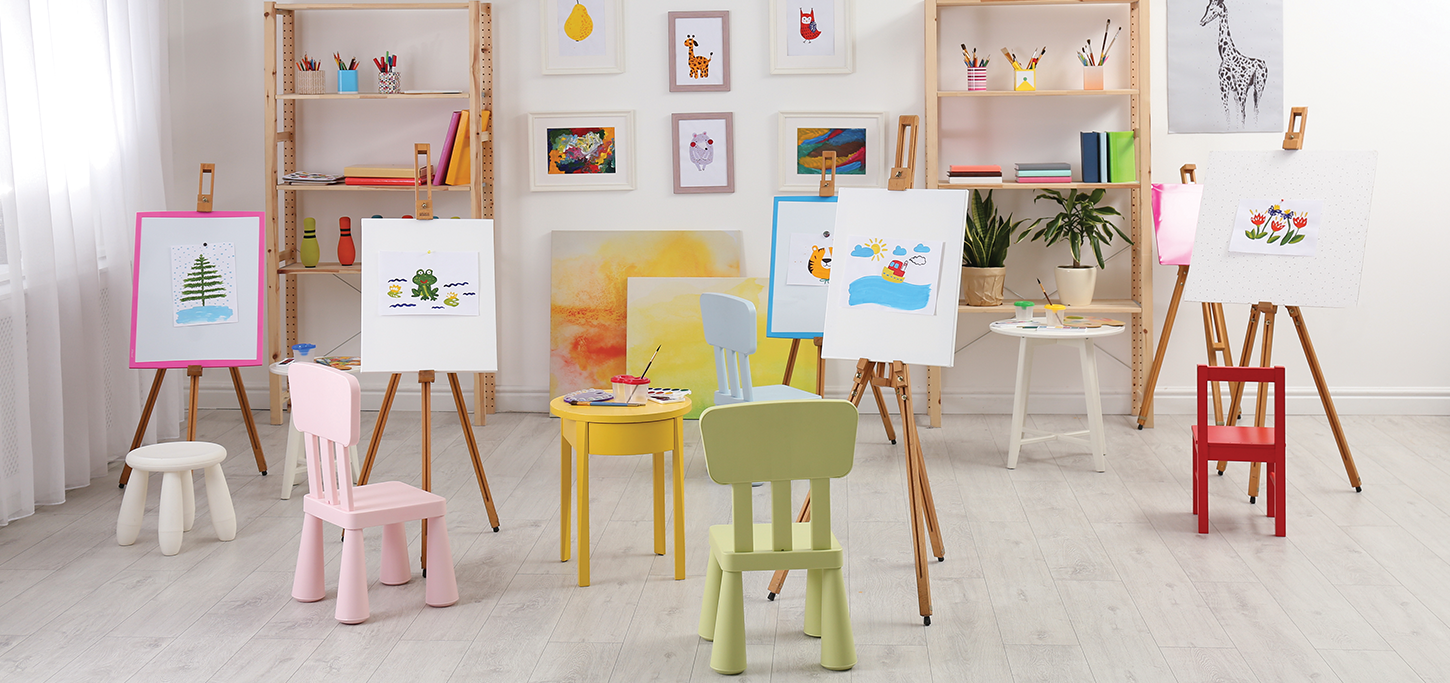 Art room
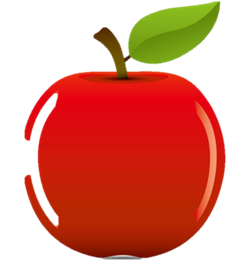 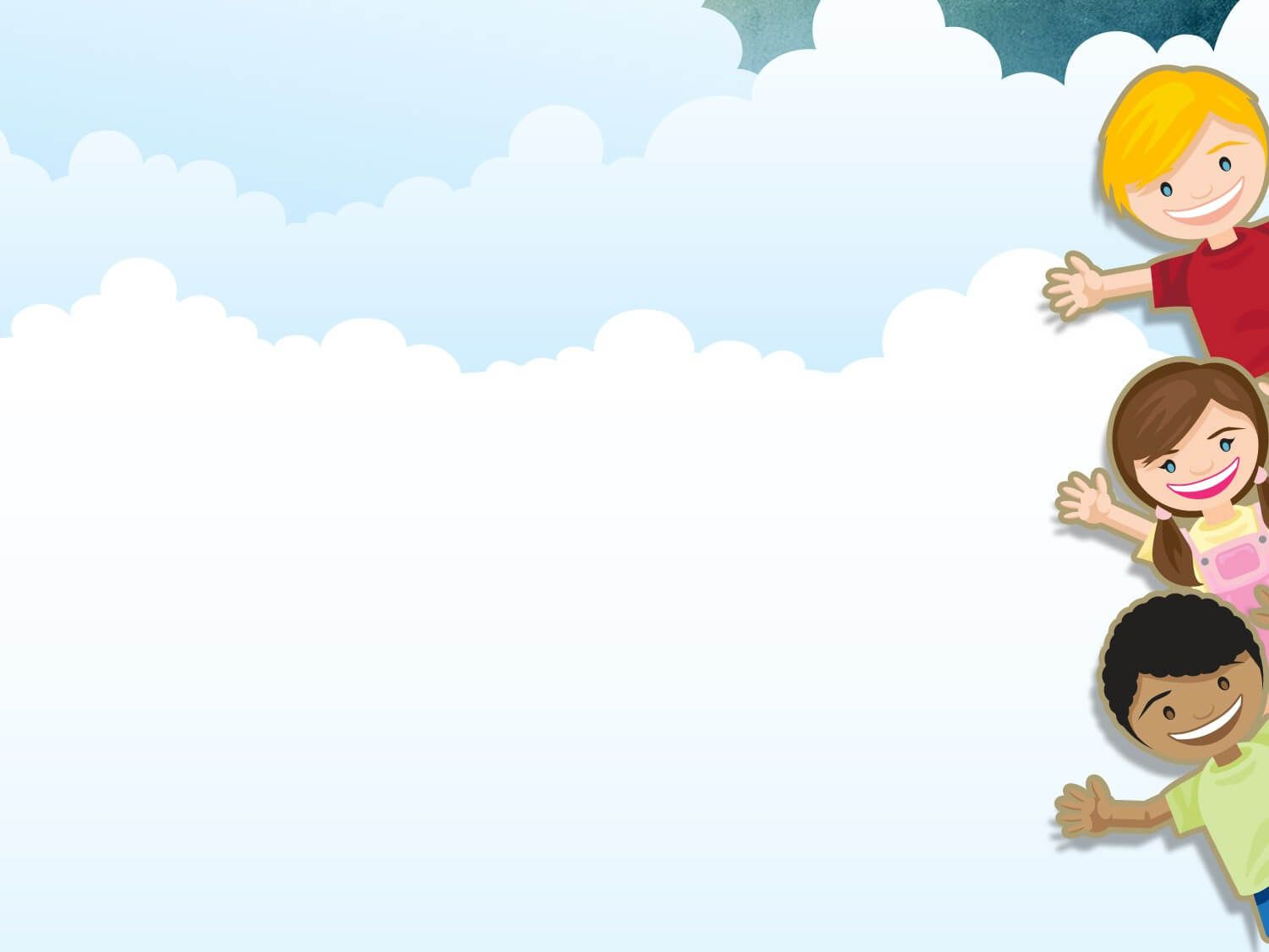 Question 3
What’s room?
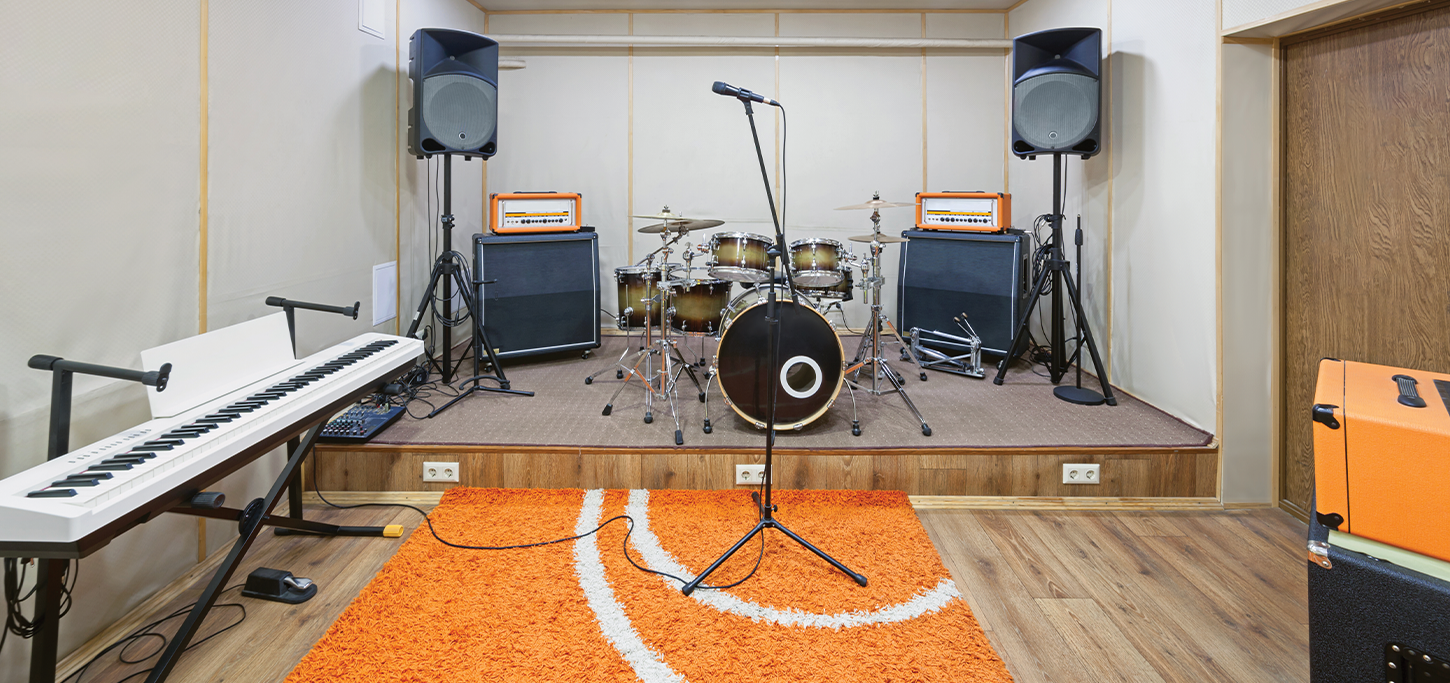 Music room
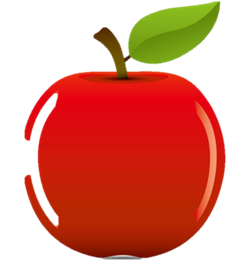 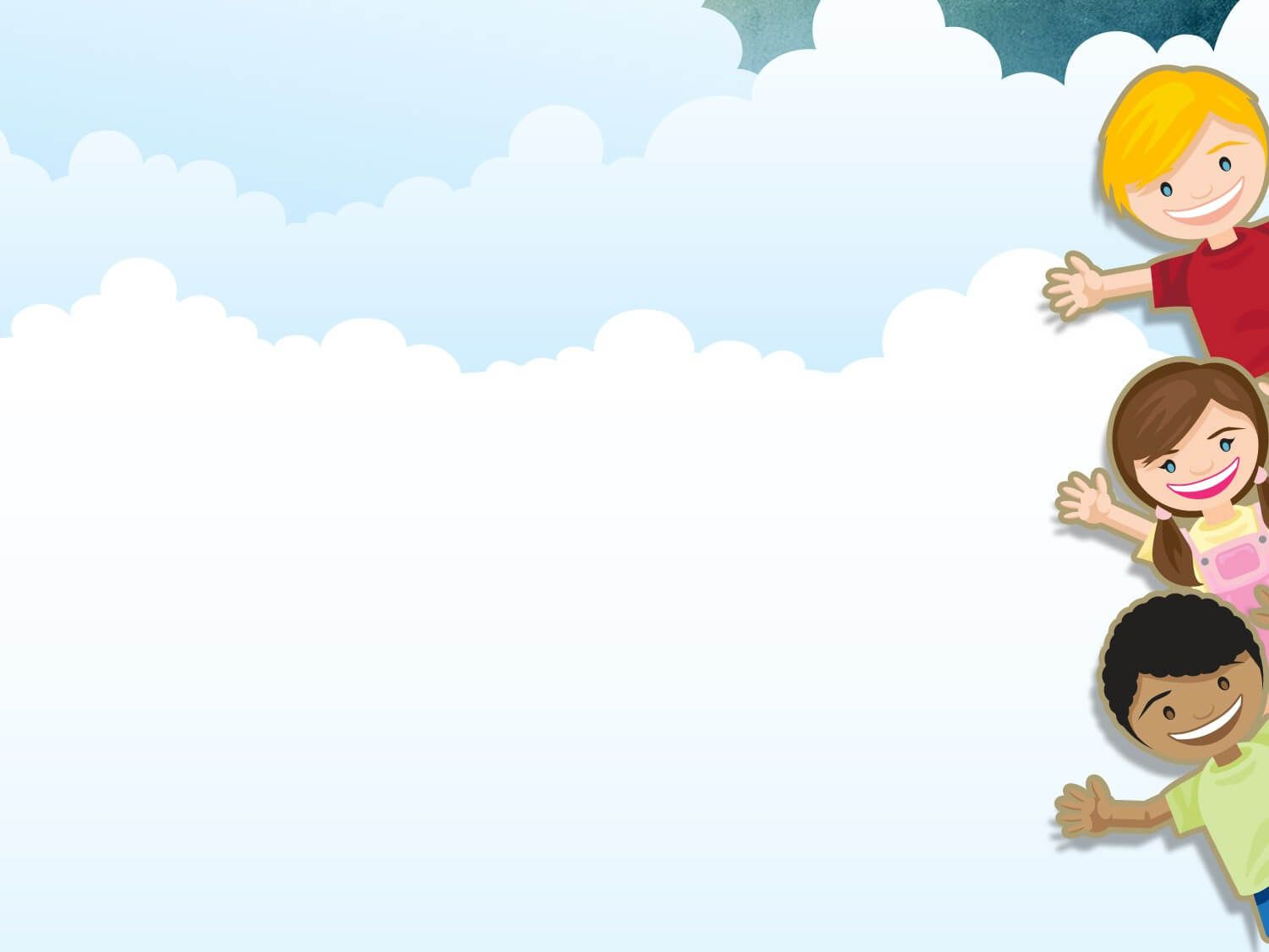 Question 4
What’s room?
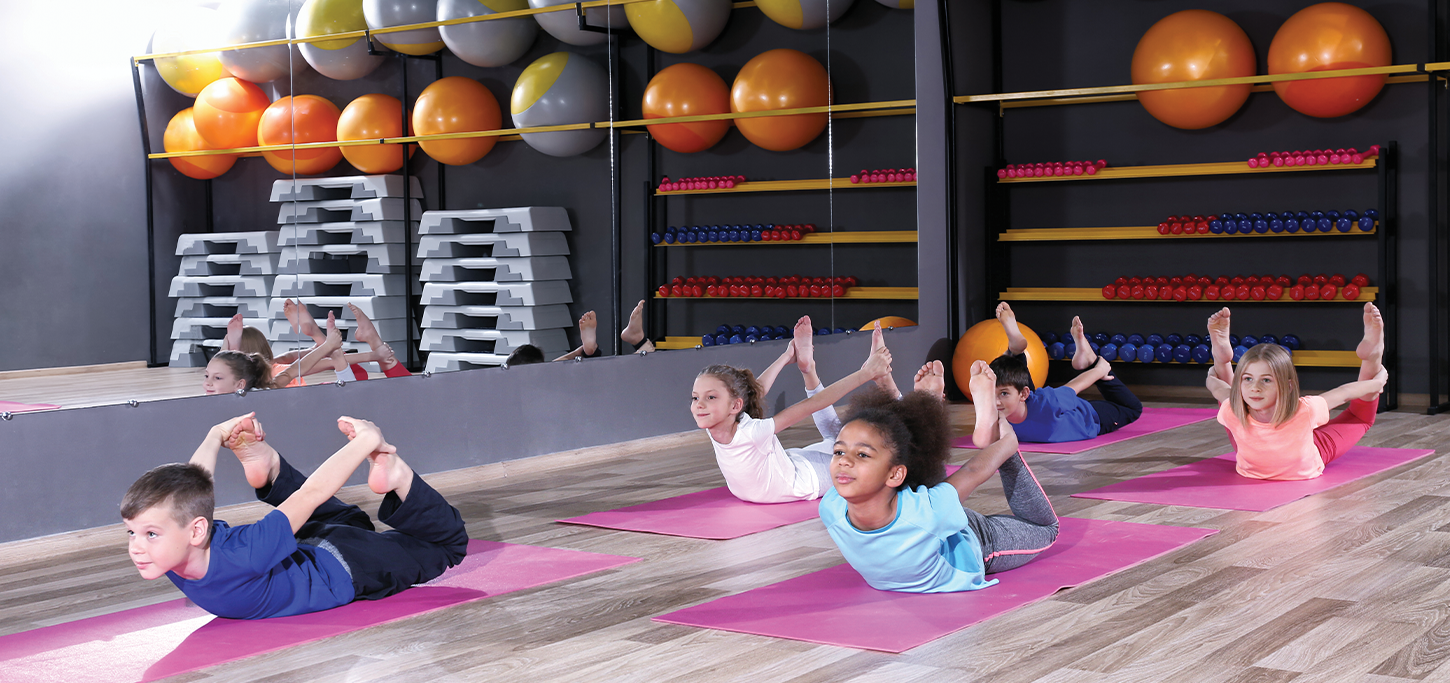 gym
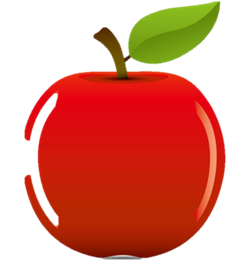 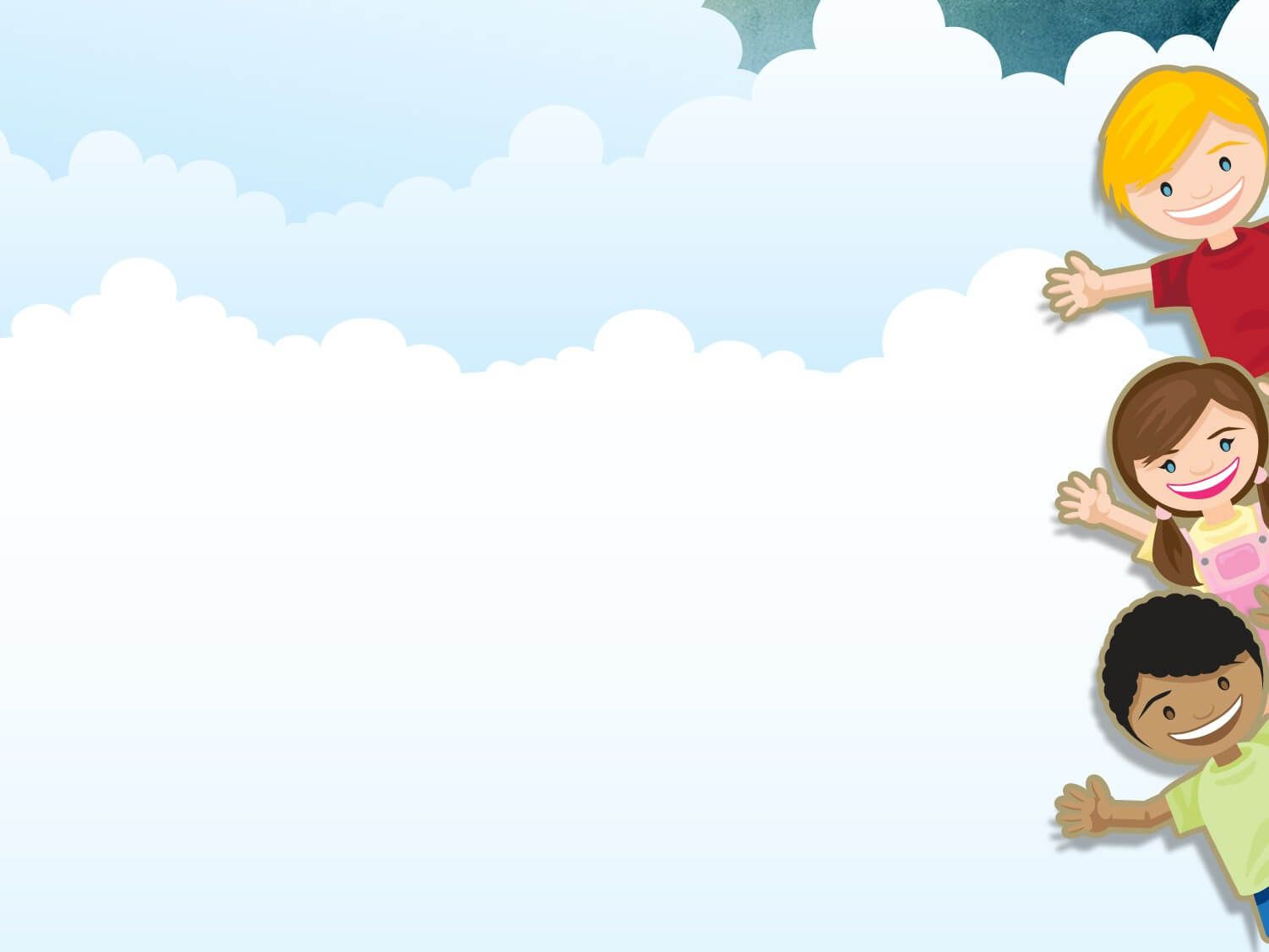 Question 5
What’s room?
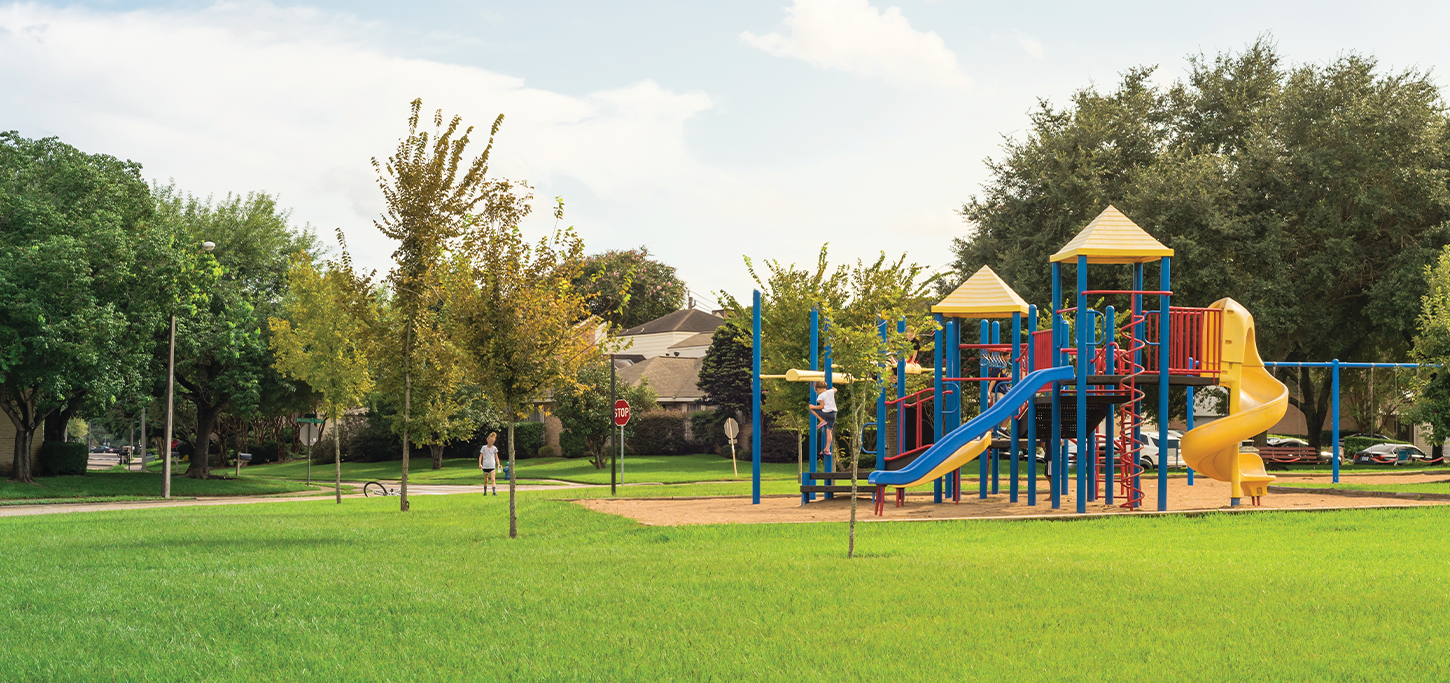 playground
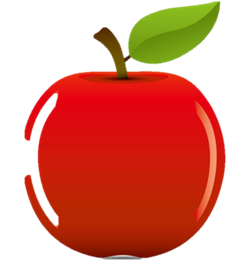 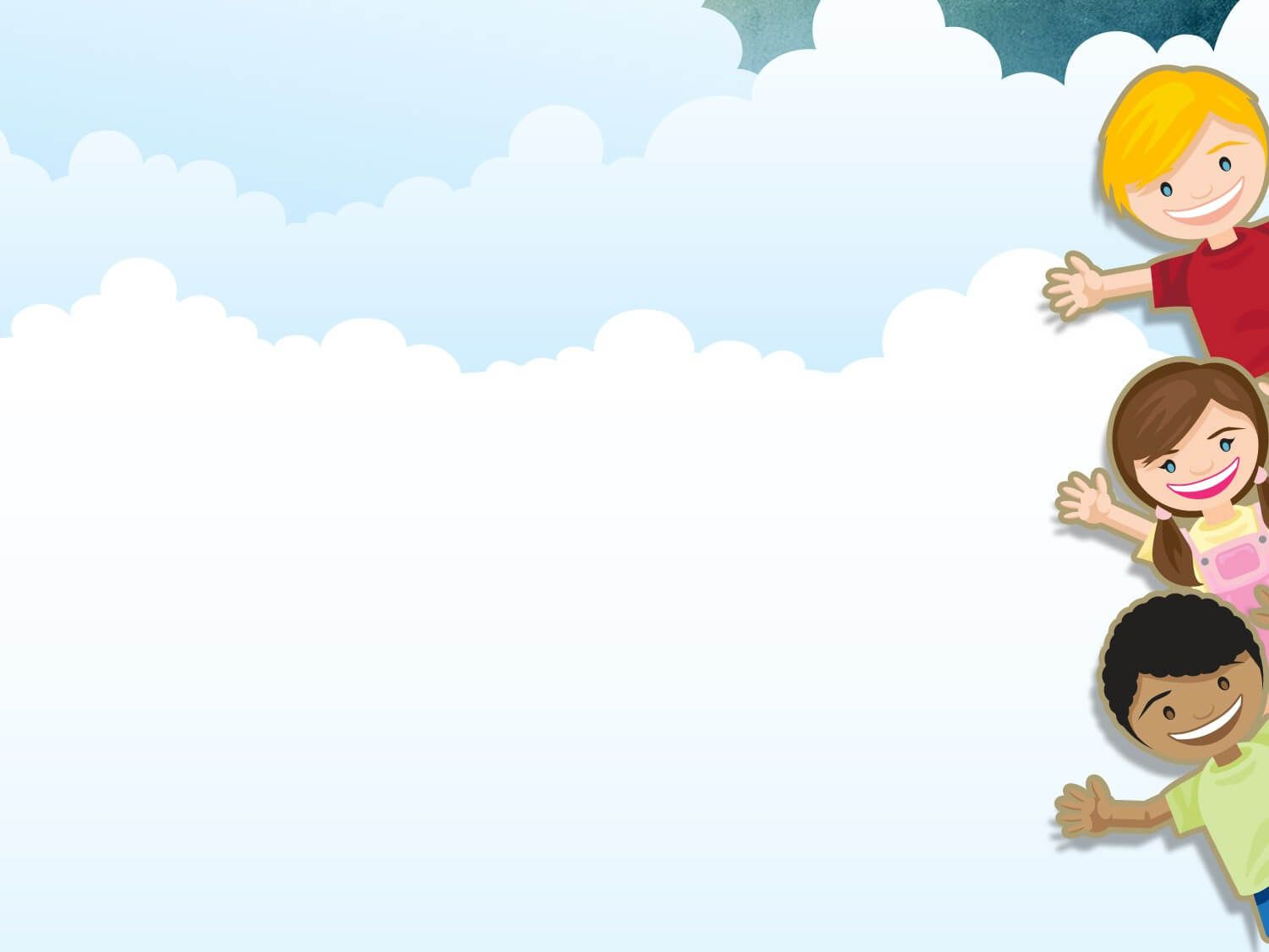 Question 6
What’s room?
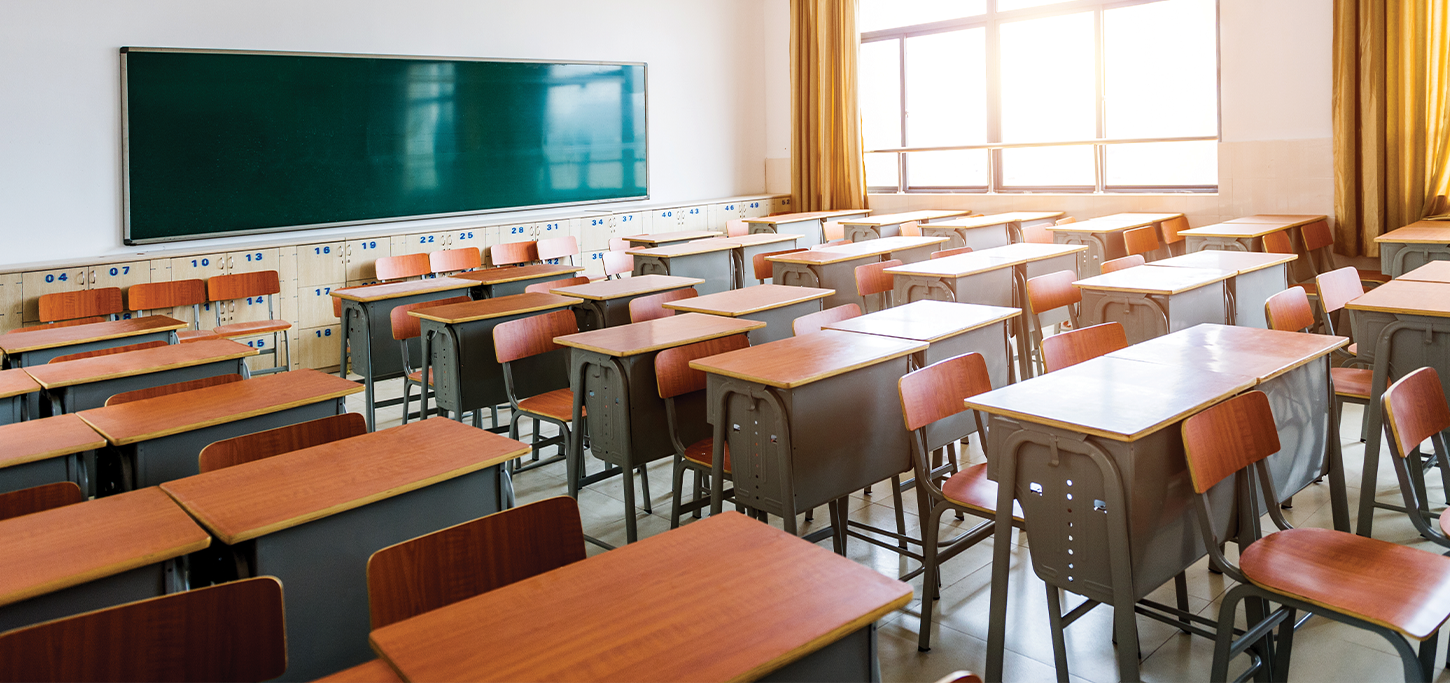 classroom
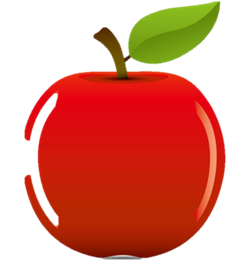 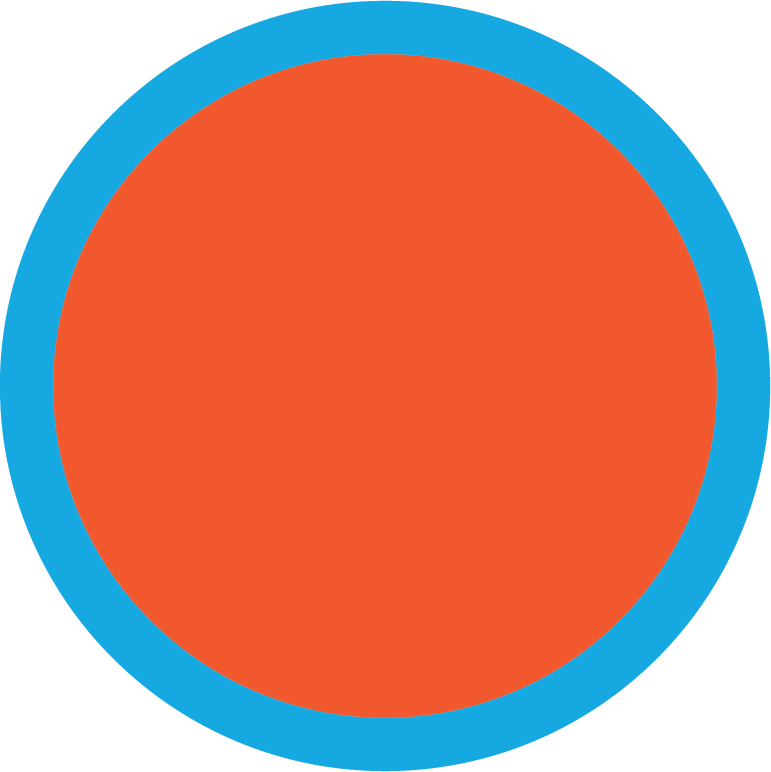 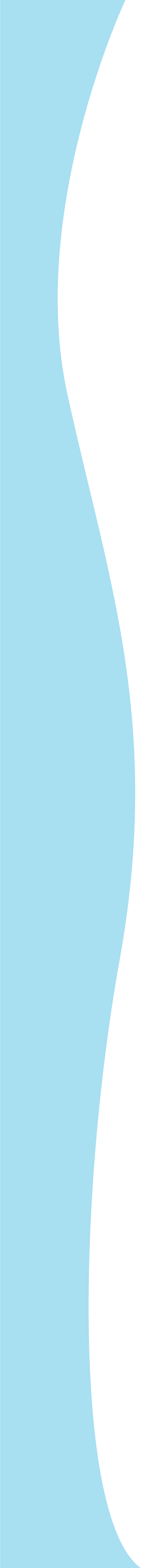 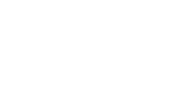 6
Our school
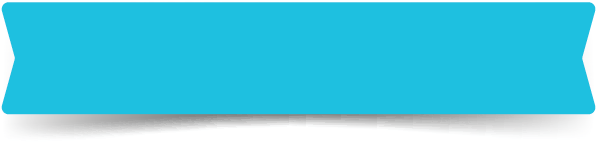 LESSON 2 - PERIOD 4
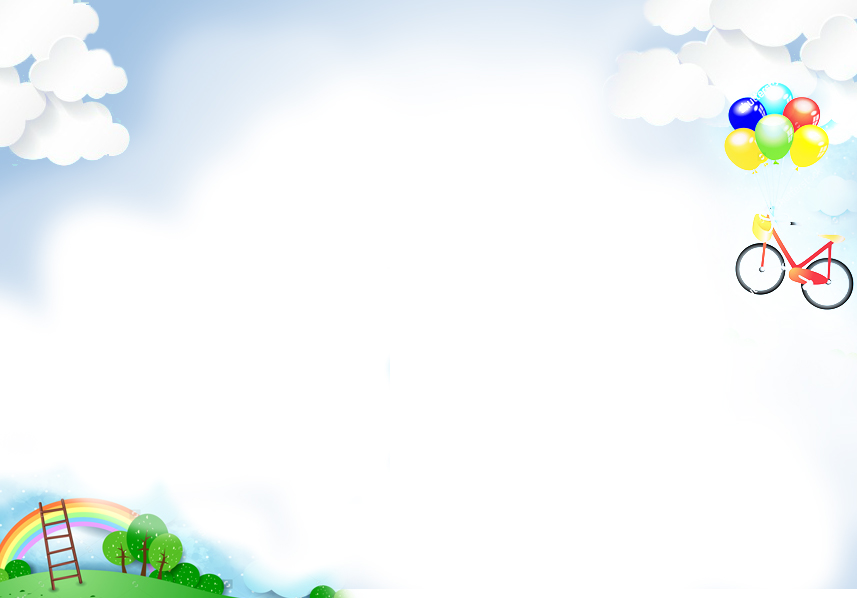 Listen and number.
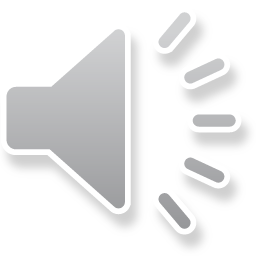 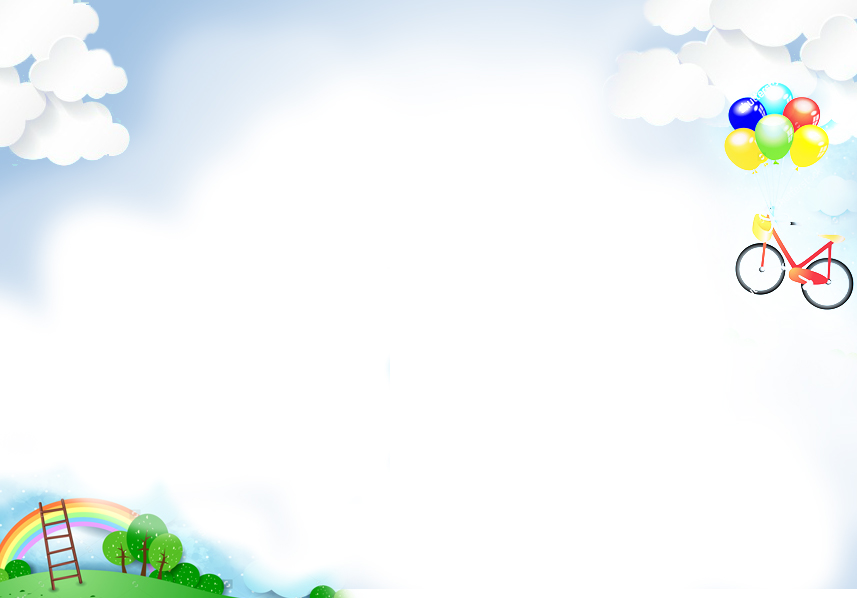 Activity 5: 
Read and match.
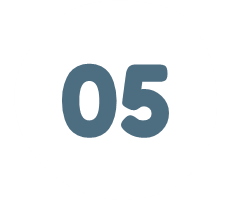 FUN CORNER
Read and say the correct answer.
We like reading.
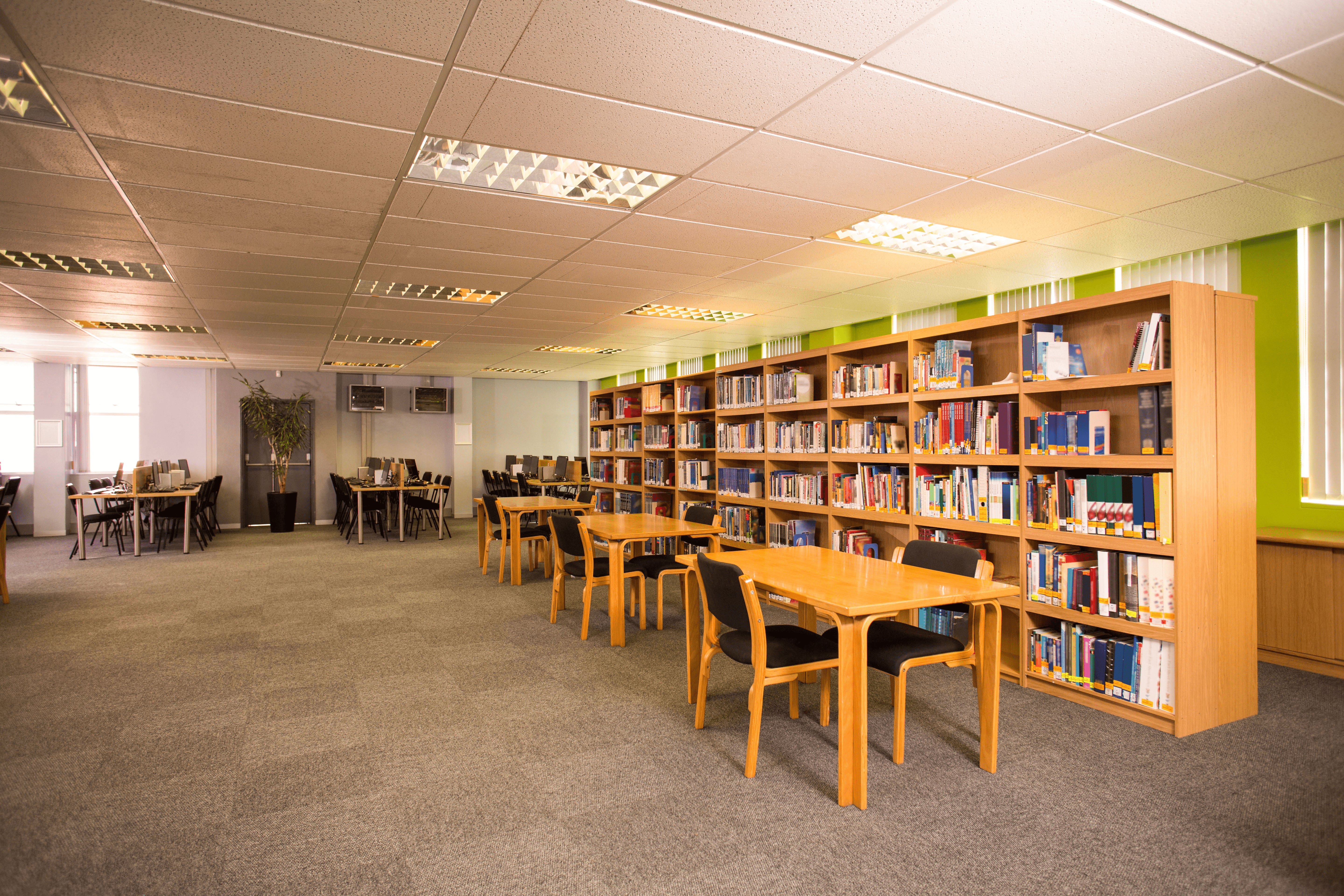 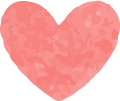 Let’s go to the library.
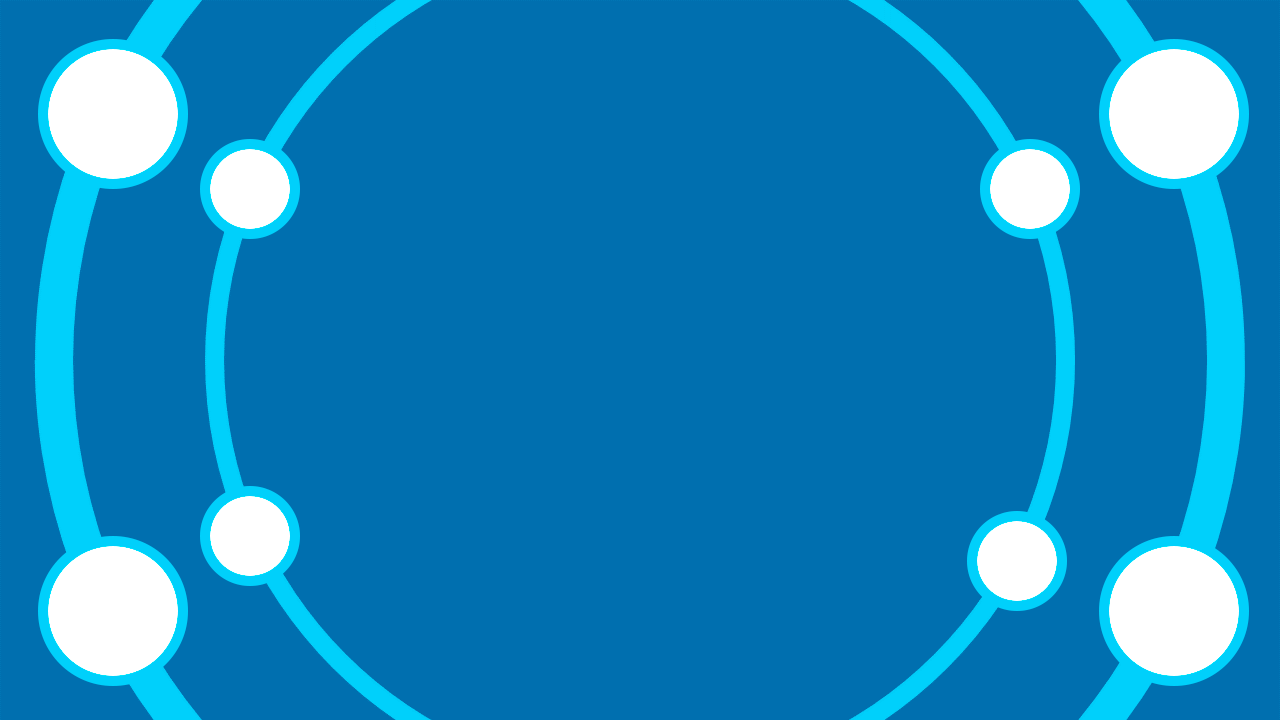 1 point
5 points
SPIN
2 points
3 points
10 points
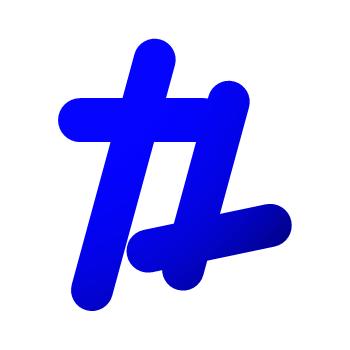 tekhnologic
[Speaker Notes: 5 Segments]
Read and say the correct answer.
I like running and playing.
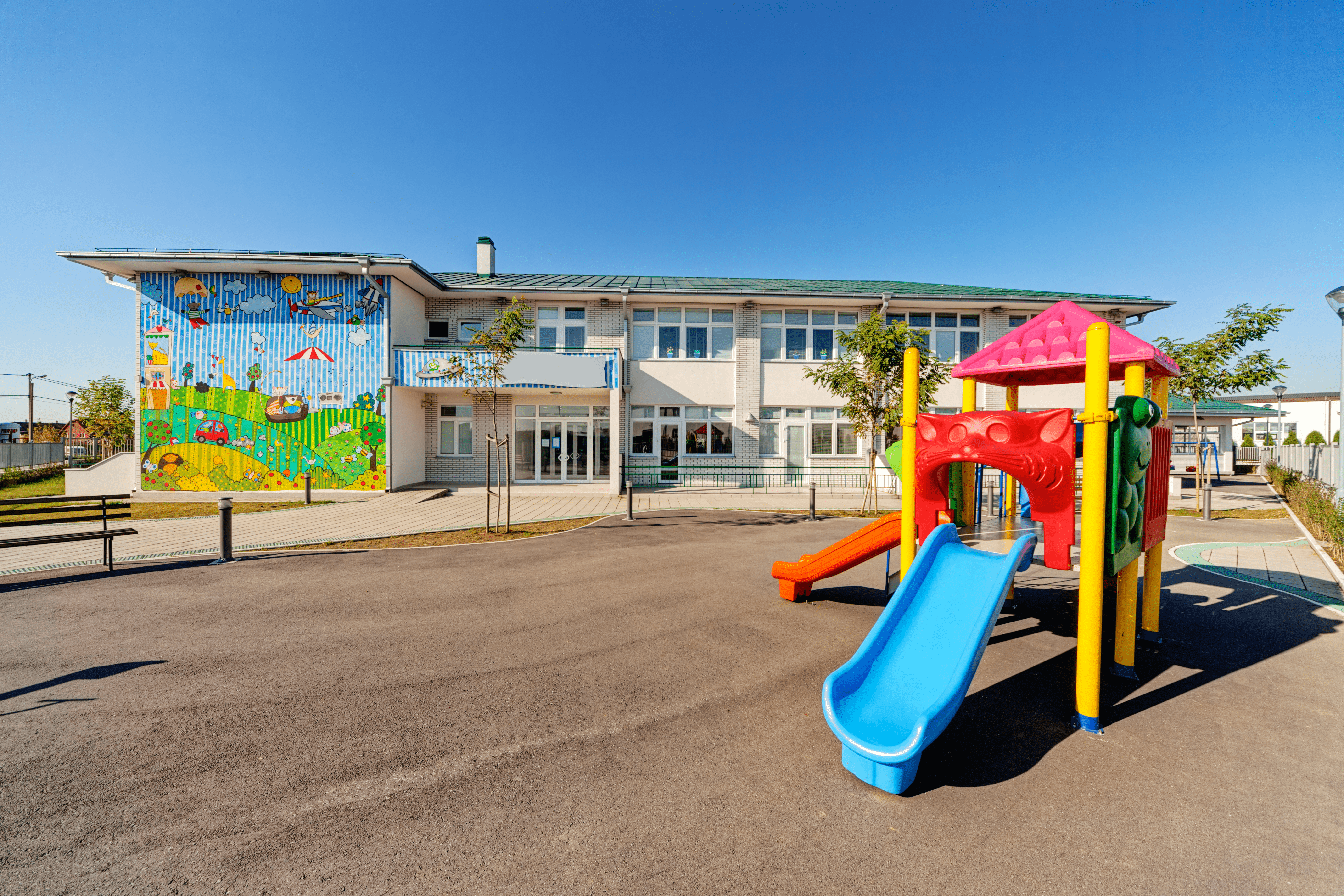 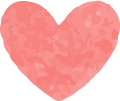 Let’s go to the playground.
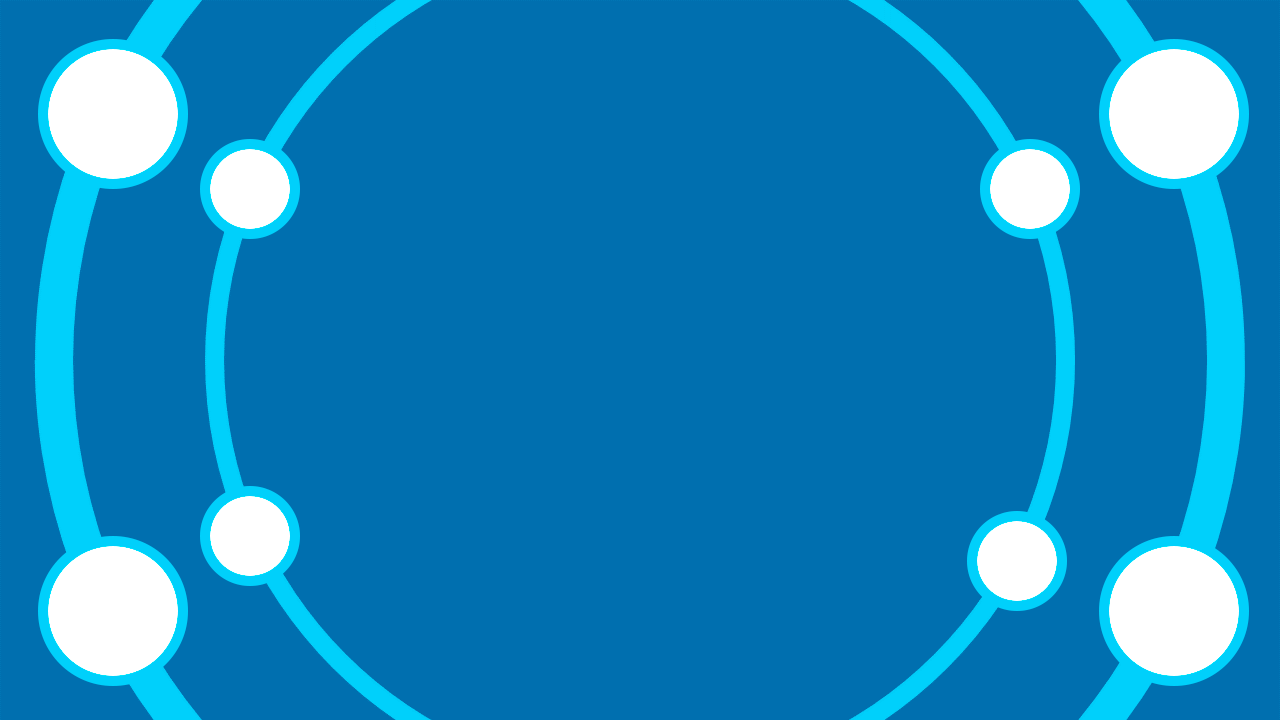 1 point
5 points
SPIN
2 points
3 points
10 points
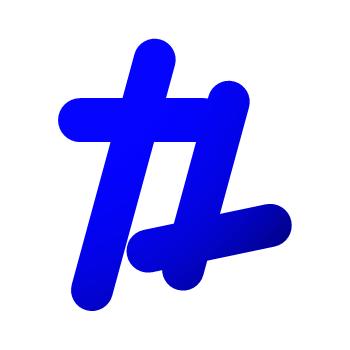 tekhnologic
[Speaker Notes: 5 Segments]
Read and say the correct answer.
We like singing songs.
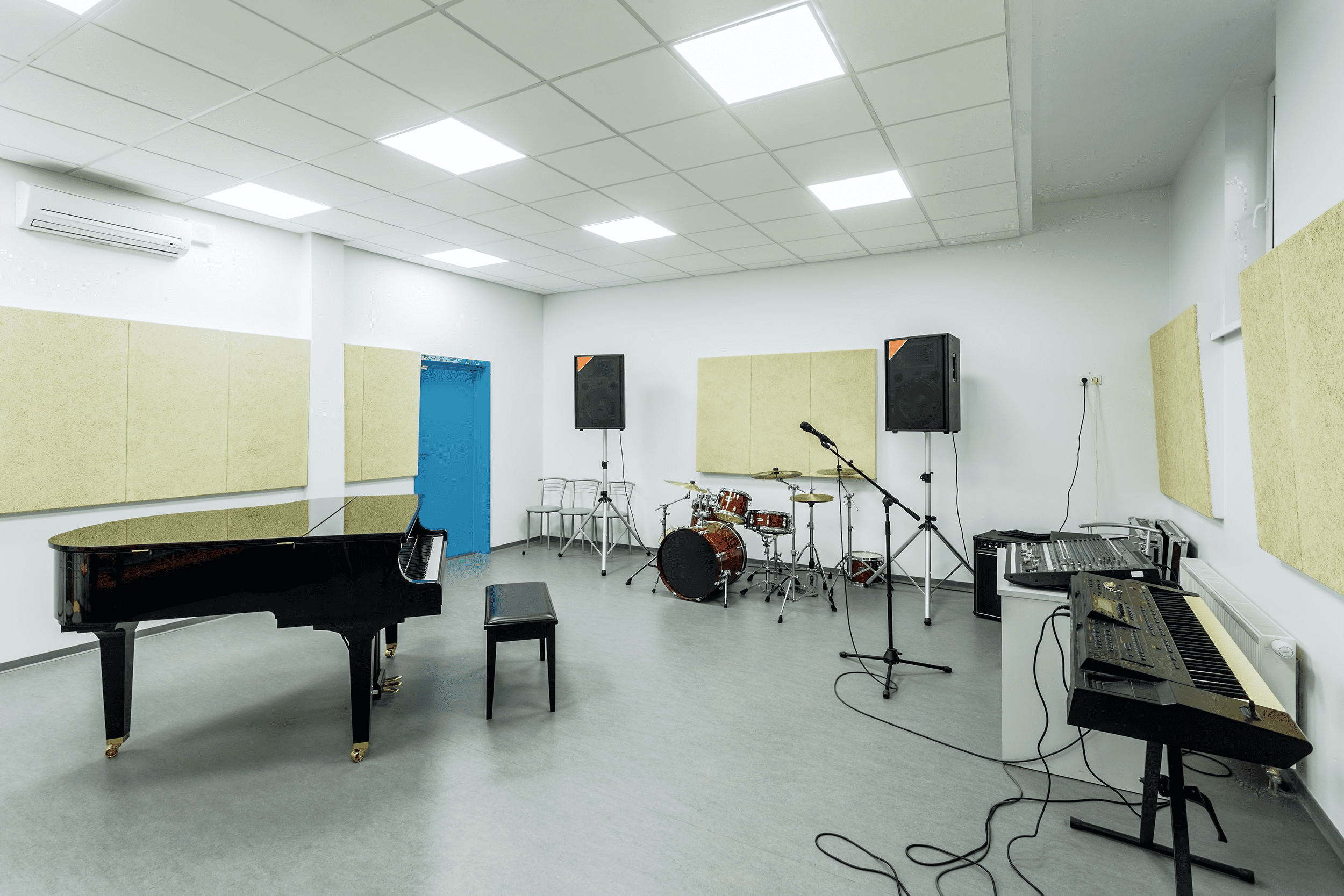 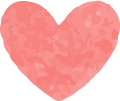 Let’s go to the music room.
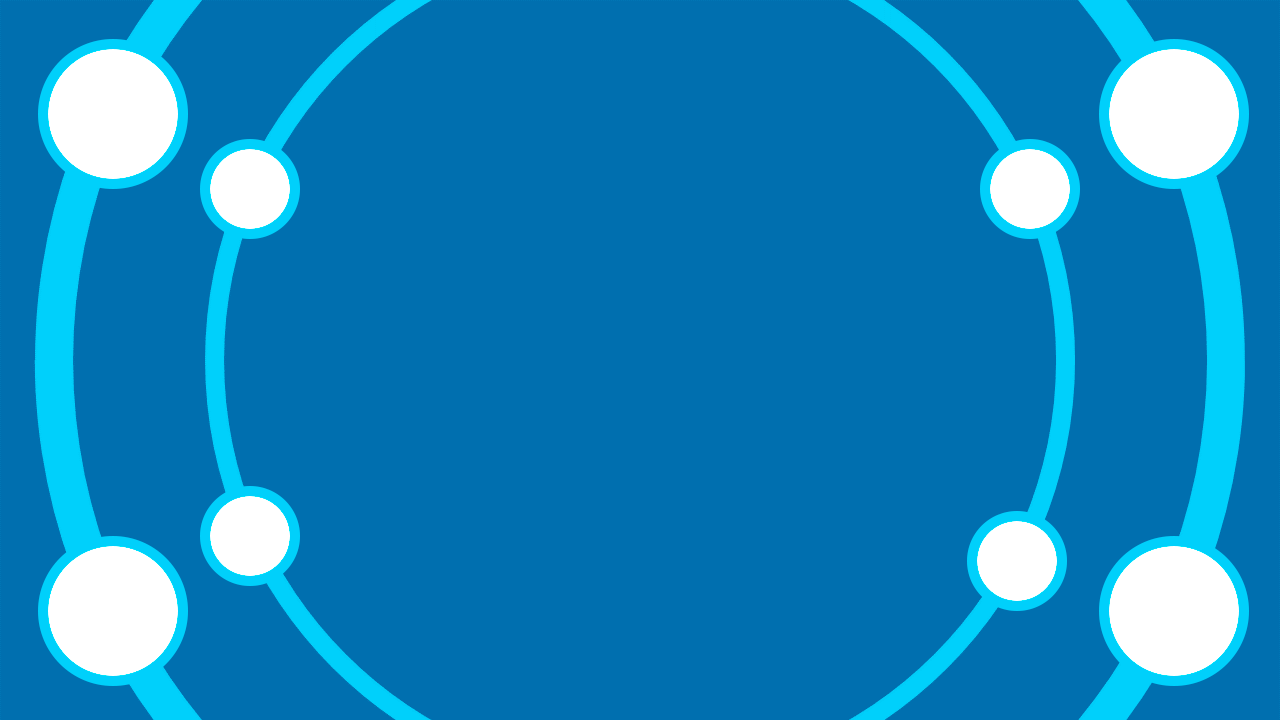 1 point
5 points
SPIN
2 points
3 points
10 points
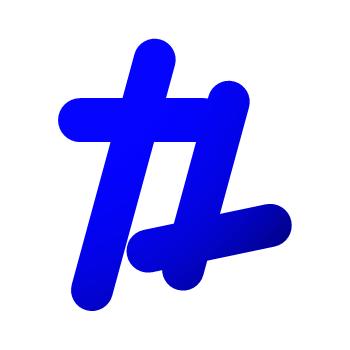 tekhnologic
[Speaker Notes: 5 Segments]
Read and say the correct answer.
I like drawing.
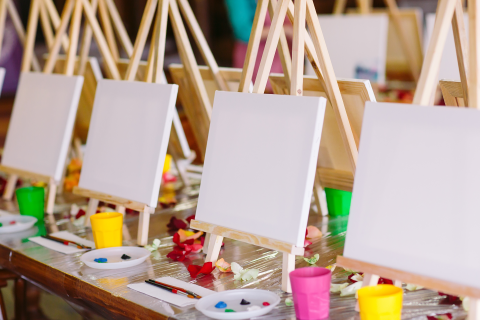 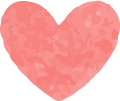 Let’s go to the art room.
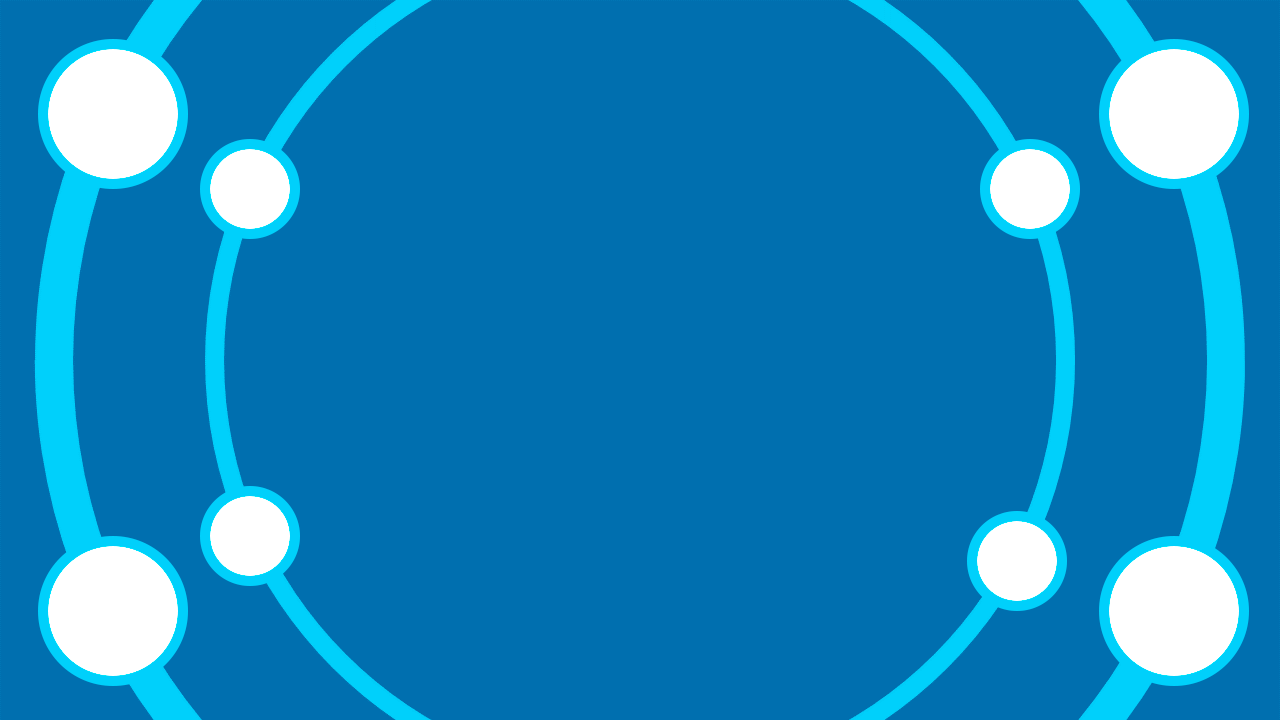 1 point
5 points
SPIN
2 points
- 3 points
10 points
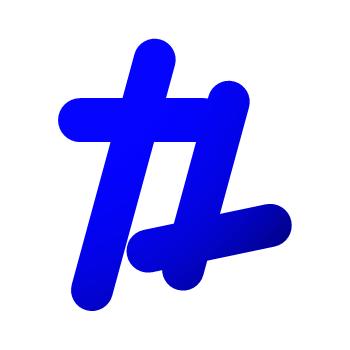 tekhnologic
[Speaker Notes: 5 Segments]
Read and say the correct answer.
We like playing sports.
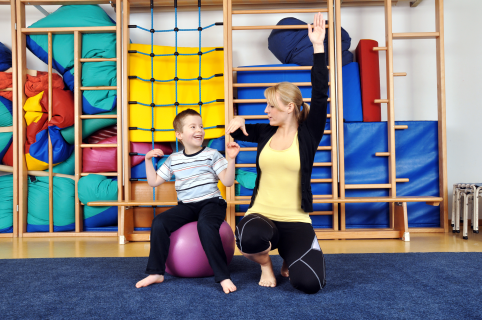 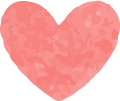 Let’s go to the gym.
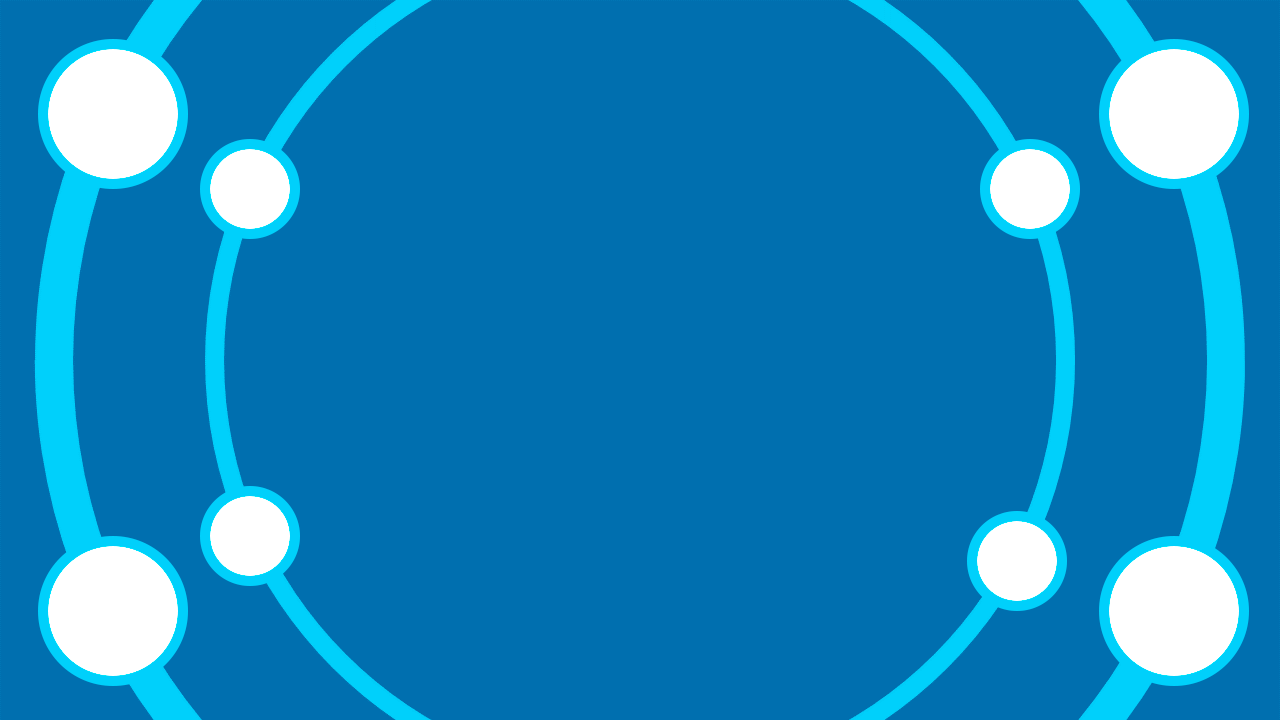 10 point
5 points
SPIN
2 points
3 points
10 points
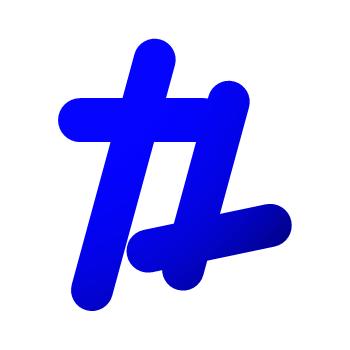 tekhnologic
[Speaker Notes: 5 Segments]
Read and say the correct answer.
I like playing computer games.
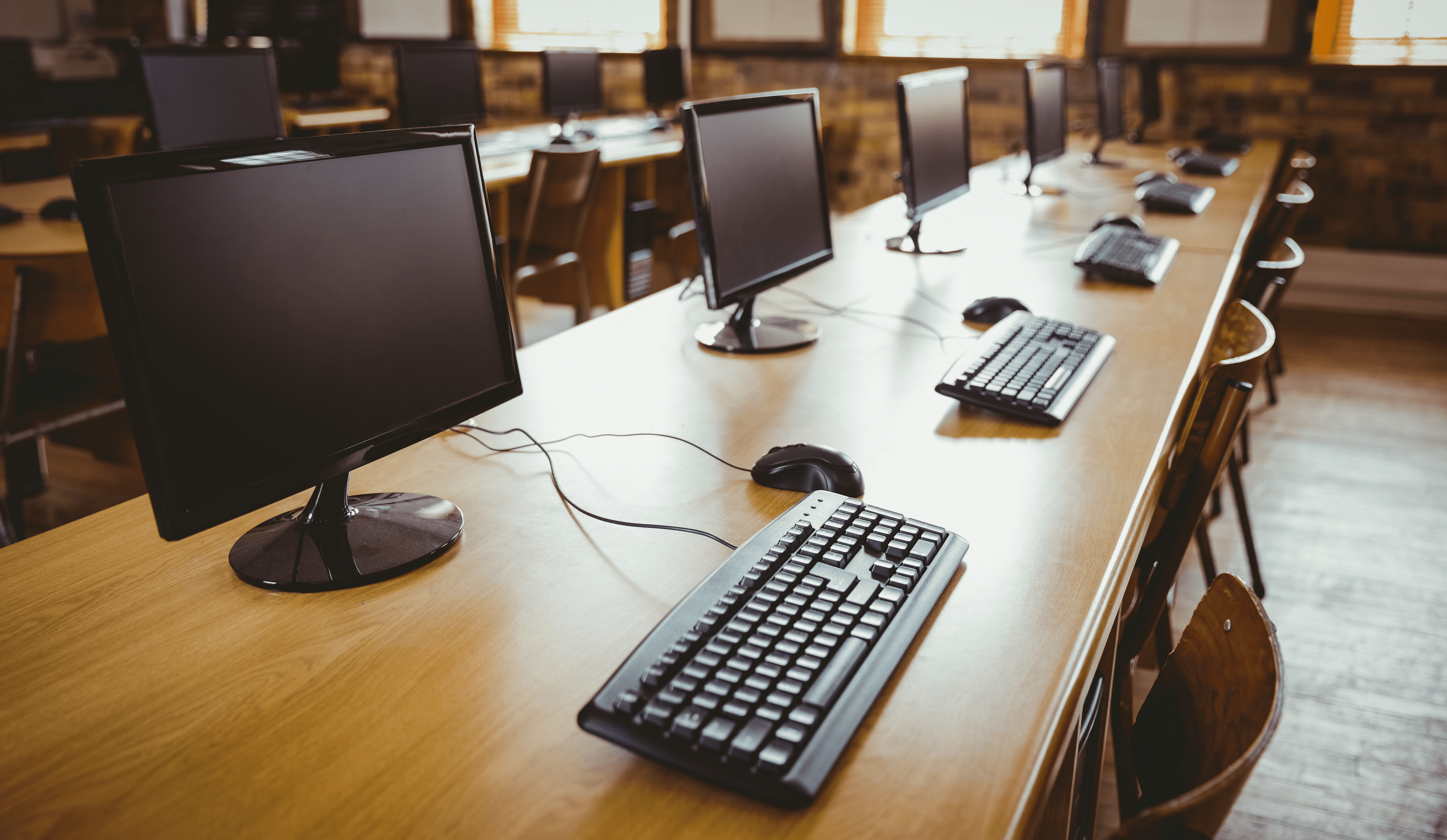 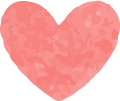 Let’s go to the computer room.
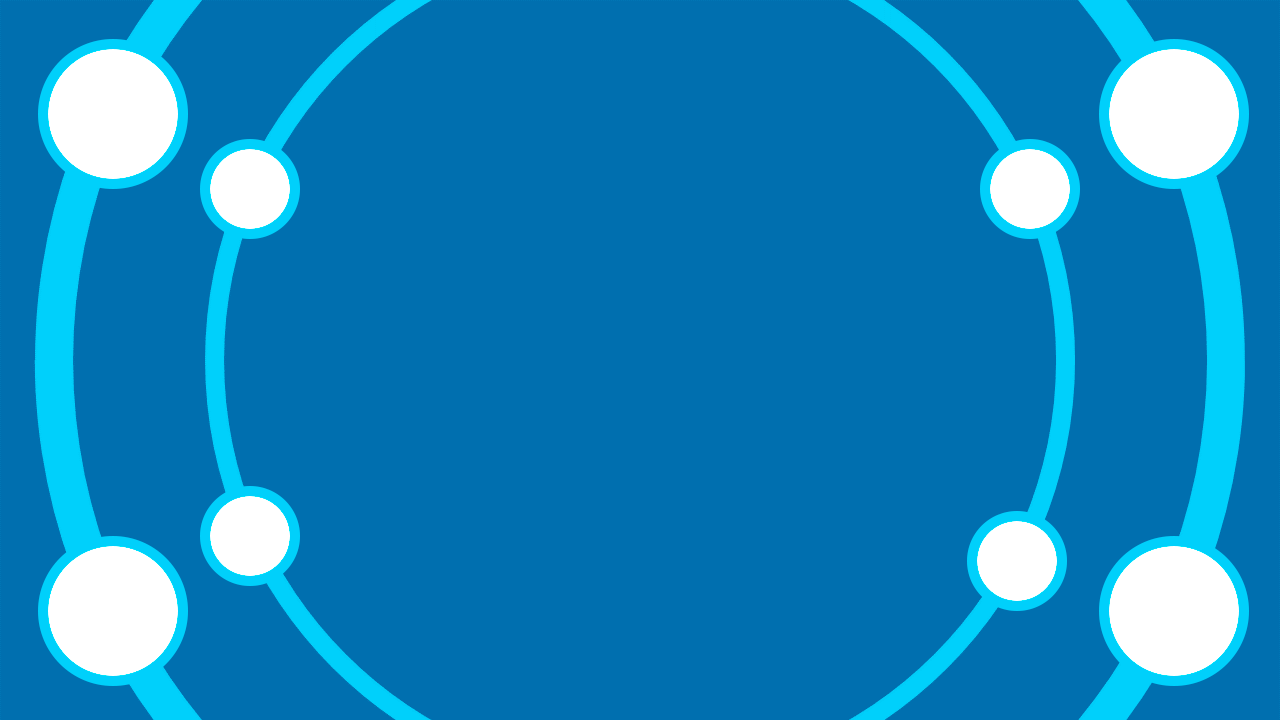 10 point
5 points
SPIN
2 points
3 points
10 points
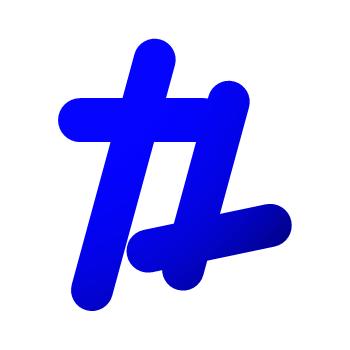 tekhnologic
[Speaker Notes: 5 Segments]
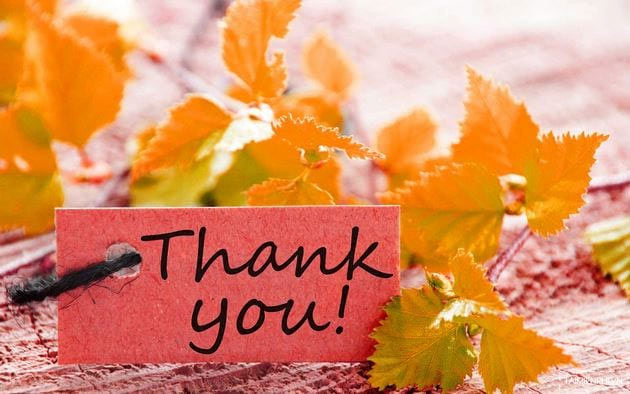